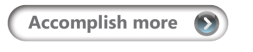 Be the school of tomorrow, today.
with Microsoft® Enrolment for Education solutions
Two ways to buy Education licensing…
Subscription
Perpetual
Campus Agreement – HE/FE
School Agreement
Select Licenses for Academic
Student Select
SelectPlus for Academic
Student SelectPlus
Open License for Academic
NEW for 2011:

Enrolment for Education Solutions (EES)
Our aim with EES is to:
Make your licensing costs easier to calculate and manage
Make it easier to provide a 21st Century learning environment
Remove barriers to the adoption of our new technology
Help you do more for less
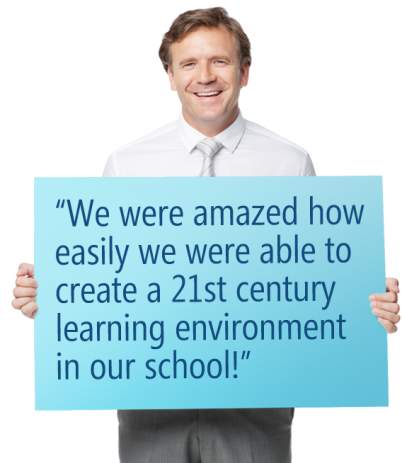 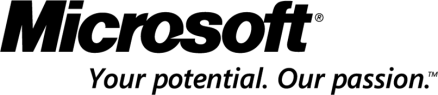 So what’s different?
School Agreement:
Per Desktop
Estate wide products
Software Assurance benefits included as standard
50 points minimum
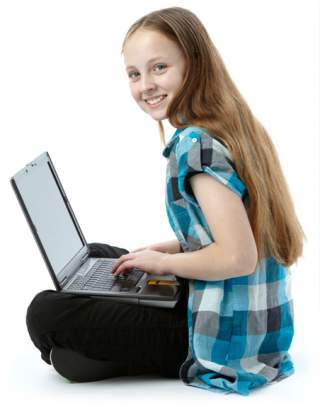 EES:
Per FTE (full time employee)
Greater flexibility with additional products
Software Assurance benefits included as standard
5 FTE’s minimum
Scenario 1 – School on Select to EES
Montgomery High School, Blackpool
600 Desktops on Select
170 FTE’s on EES
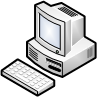 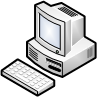 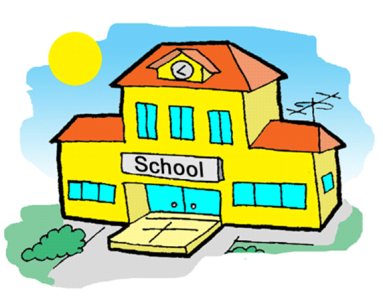 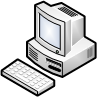 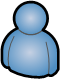 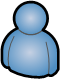 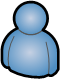 £162,000
£7,990 per year
Scenario 2 – School Agreement to EES
West Hatch High School, Essex
500 Desktops on School Agreement
150 FTE’s on EES
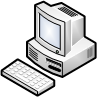 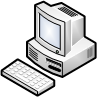 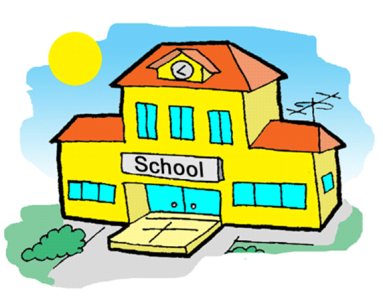 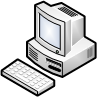 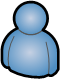 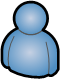 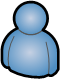 £15,000 per year
£6000 per year
Scenario 3 – Aggregated Purchase
Harris Federation of Academies, London
6000 Desktops over 9 Sites
1000 FTE’s on EES
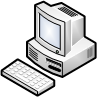 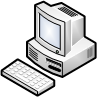 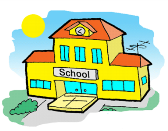 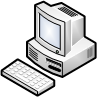 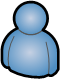 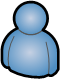 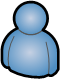 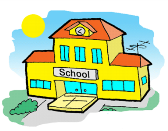 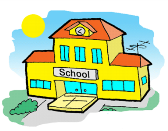 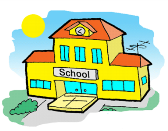 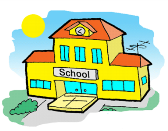 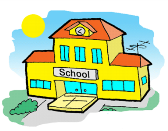 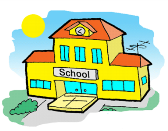 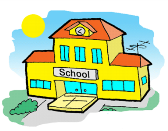 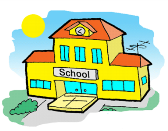 75% SAVING (PER YEAR)
ADD MORE AS SCHOOLS JOIN
What can I get with EES?
Education Desktop
EES makes licensing easy
Simply count full time employees once a year.
Your school computers and labs are automatically covered for the products you license.
Manage and track your licences, add products and obtain product keys online.
Electronic software distribution eliminates the need to manage physical media.
Be confident that your school is compliant.
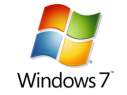 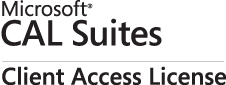 Core and Enterprise Client Access LicencesDifferent levels of functionality
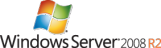 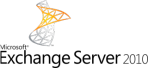 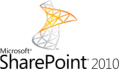 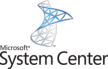 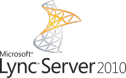 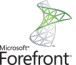 Scenario 2 – School Agreement to EES
West Hatch High School, Essex
500 Desktops on School Agreement
150 FTE’s on EES
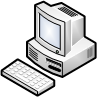 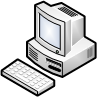 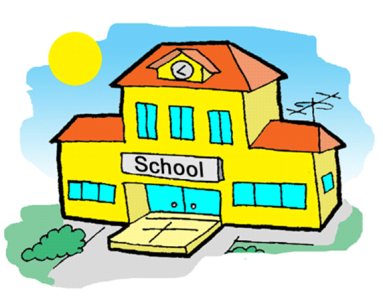 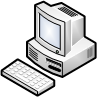 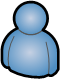 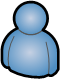 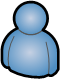 Enterprise Desktop  £7050 per year
£15,000 per year
£6000 per year
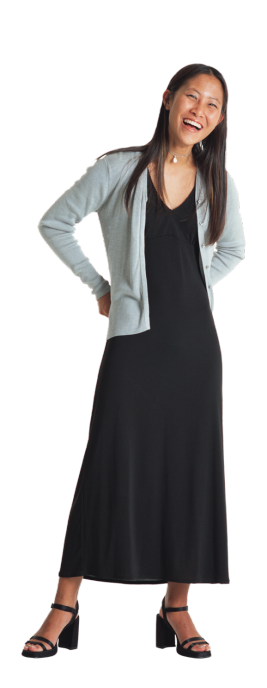 Be the school of tomorrow today
Use Enrolment for Education Solutions (EES) to deliver the five pillars of 21st century learning
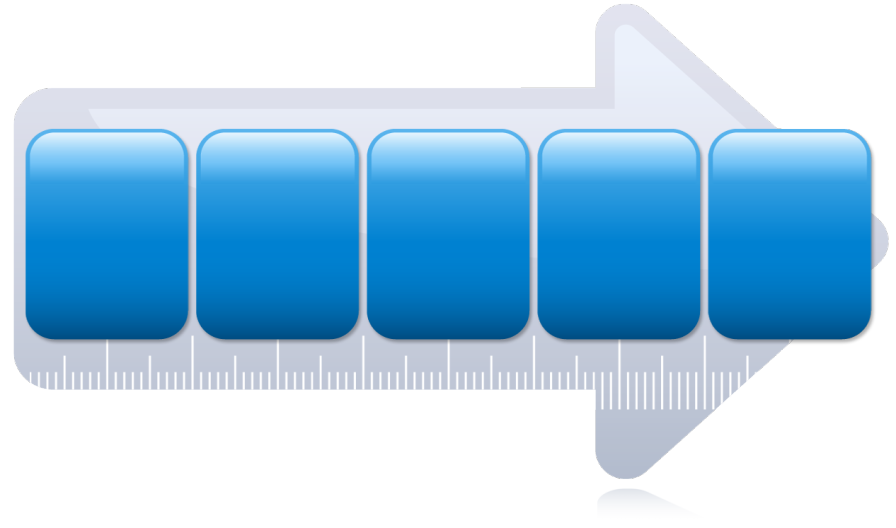 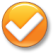 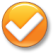 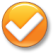 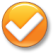 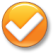 4. IT is dependable,  easy to manage and secure
5. Performance management and reporting is integrated
1. Students and staff have the latest engaging learning, tools from Microsoft
2. Everyone is connected through email, unified communications audio and video conferencing
3. Learning extends beyond the classroom through Web portals
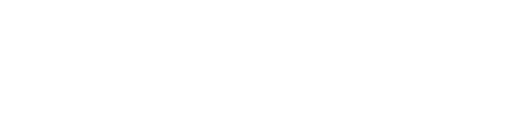